Как улучшать и закреплять память?
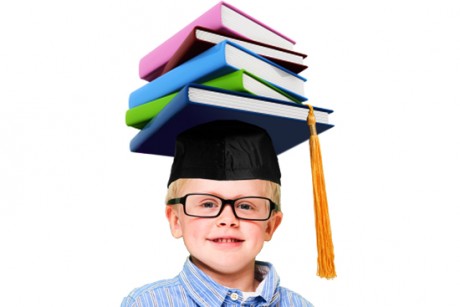 Успех любит решительных людей и волевые поступки. Ясный разум и хорошая память вот главные качества любого успешного человека.
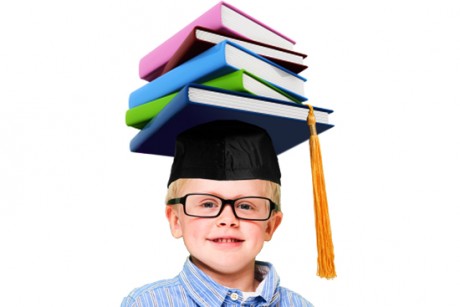 Виды памяти:
По типу психической активности она делится на словесно-логическую и образную
В зависимости от того, участвует ли в процессе запоминания мышление: опосредованная (участвует) или неопосредованная.
В зависимости от того, насколько долго хранится информация: долго- и кратковременная.
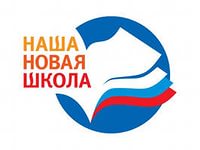 Как происходит процесс формирования памяти в зависимости от возраста
Ученики начальных классов лучше запоминают материал с помощью карточек с рисунками ярких цветов или же посредством развивающих игрушек и игр. Это результат работы наглядно-образной и непроизвольной памяти.
Ученики средних классов уже применяют произвольную и словесно-логическую память. Ее развитие очень важно для успешного обучение школьника. Когда ребенок запоминает всю информацию, которая требуется в рамках учебной программы, а не только то, что ему нравится, тогда формируется основа для эффективного школьного обучения.
Именно это правильное систематическое обучение помогает ученикам сформировать к старшим классам хорошо развитую словесно-логическую память.
Как улучшить память школьнику: 
рекомендации родителям


1. Начните тренировки как можно раньше. Наиболее эффективны такие занятия до 12 лет. После этого возраста усвоение информации из окружающего мира ухудшается. Вот почему говорят, что дети гораздо легче взрослых усваивают иностранные языки. Поэтому стоит потратить свое время сейчас, чтобы в будущем ребенок мог успешно учиться.
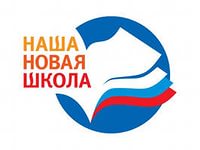 2. Уделите особое внимание развитию логической памяти. Учите ребенка осмысливать всю поступающую информацию, а не бездумно складывать на «антресоли» разума. Сначала ваш ученик должен разбить весь материал на отдельные блоки, после чего найти логические связи, существующие между ними.
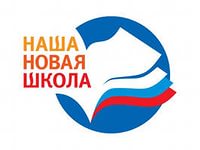 Примеры высказываний:
Москва – столица России.
Число 27 является простым.
Волга впадает в Каспийское море.

Высказывания 1 и 3 являются истинными. Высказывание 2 – ложным , потому что число 27 составное 27=3*3*3.
3. Заставляйте одновременно работать логическую и образную память. Пусть ребенок попытается отобразить изученное в виде графиков, таблиц, схем и рисунков.
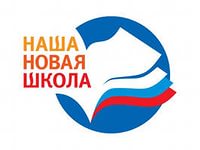 4. Позаботьтесь о том, чтобы школьник читал качественную литературу. Сейчас детей очень сложно оторвать от мультфильмов, игр или социальных сетей. Поэтому в семье должен быть культ книги, чтобы ребенок с раннего возраста читал и видел, как читают родители. Читайте ребенку на ночь, делитесь с ним впечатлениями от прочитанной книги, предложите что-то действительно интересное. Если школьник уже высказывает мнение, что бумажная книга – это несовременно, то пойдите на компромисс и купите ему электронную книгу или планшет, куда сразу запишите те произведения, которые, по вашему мнению, стоит прочитать в его возрасте. Только не надо предлагать ребенку книги из школьного списка литературы, принуждением тут ничего не решить.
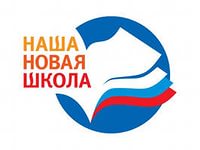 5. Пусть ребенок освоит что-то новое. Очень хорошо развивают память кружки (рукоделия, сценического мастерства, рисования, игры на гитаре, иностранного языка) и спортивные секции (особенно шахматы). Выберите то направление, которое наиболее ему интересно.
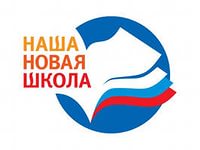 6. Постоянно расширяйте словарный запас. Пусть вся семья участвует в веселой игре «Новый день – новое слово». Изучайте ежедневно какое-нибудь заковыристое слово, которое и взрослые не все знают. Начните с дезоксорибонуклеиновой кислоты, а дальше по очереди ищите что-нибудь интересное и рассказывайте другим.
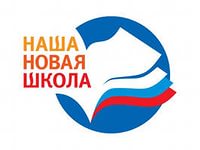 Протекционизм
Абсолютизм
Самодержавие
Империя
Император
Мануфактура
Гвардия
Толерантность
Конформизм
Проступок
Преступление
7. Следите, чтобы ребенок больше заучивал наизусть. Контролируйте, чтобы школьник учил заданные в школе стихи, расскажите о любимых поэтах, прочитайте и предложите выучить хотя бы несколько строчек.
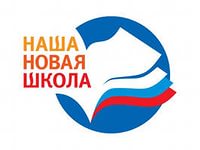 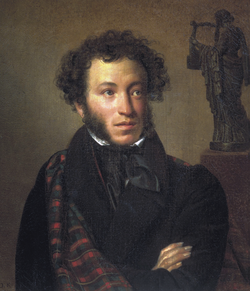 Я памятник себе воздвиг нерукотворный,
К нему не зарастет народная тропа,
Вознесся выше он главою непокорной
Александрийского столпа.
Нет, весь я не умру — душа в заветной лире
Мой прах переживет и тленья убежит —
И славен буду я, доколь в подлунном мире
Жив будет хоть один пиит.
Слух обо мне пройдет по всей Руси великой,
И назовет меня всяк сущий в ней язык,
И гордый внук славян, и финн, и ныне дикой
Тунгус, и друг степей калмык.
И долго буду тем любезен я народу,
Что чувства добрые я лирой пробуждал,
Что в мой жестокий век восславил я свободу
И милость к падшим призывал.
Веленью божию, о муза, будь послушна,
Обиды не страшась, не требуя венца;
Хвалу и клевету приемли равнодушно,
И не оспоривай глупца.
Песня о Буревестнике.

Над седой равниной моря ветер тучи собирает. Между тучами и морем гордо реет Буревестник, черной молнии подобный.
То крылом волны касаясь, то стрелой взмывая к тучам, он кричит, и - тучи слышат радость в смелом крике птицы.
В этом крике - жажда бури! Силу гнева, пламя страсти и уверенность в победе слышат тучи в этом крике.
Чайки стонут перед бурей, - стонут, мечутся над морем и на дно его готовы спрятать ужас свой пред бурей.
И гагары тоже стонут, - им, гагарам, недоступно наслажденье битвой жизни: гром ударов их пугает.
Глупый пингвин робко прячет тело жирное в утесах... Только гордый Буревестник реет смело и свободно над седым от пены морем!
Всё мрачней и ниже тучи опускаются над морем, и поют, и рвутся волны к высоте навстречу грому.
Гром грохочет. В пене гнева стонут волны, с ветром споря. Вот охватывает ветер стаи волн объятьем крепким и бросает их с размаху в дикой злобе на утесы, разбивая в пыль и брызги изумрудные громады.
Буревестник с криком реет, черной молнии подобный, как стрела пронзает тучи, пену волн крылом срывает.
Вот он носится, как демон, - гордый, черный демон бури, - и смеется, и рыдает... Он над тучами смеется, он от радости рыдает!
В гневе грома, - чуткий демон, - он давно усталость слышит, он уверен, что не скроют тучи солнца, - нет, не скроют!
Ветер воет... Гром грохочет...
Синим пламенем пылают стаи туч над бездной моря. Море ловит стрелы молний и в своей пучине гасит. Точно огненные змеи, вьются в море, исчезая, отраженья этих молний.
- Буря! Скоро грянет буря!
Это смелый Буревестник гордо реет между молний над ревущим гневно морем; то кричит пророк победы:
- Пусть сильнее грянет буря!.. 
1901 г.
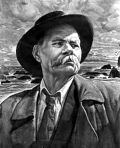 8. Запоминайте числа – это прекрасно улучшает память (номера телефонов, дни рождения друзей и родственников, автомобильные номера и т.д.). Соревнуйтесь, кто больше запомнит, заодно и себе память приведете в порядок.
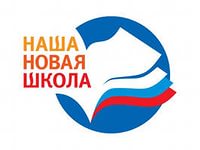 988
1147
1240
1380
1721
1917
1991
2002
9. Придумывайте «запоминалки», в которых трудная информация закладывается в песню, стих, фразу или аббревиатуру. Так в детстве запоминают цвета и английский алфавит.
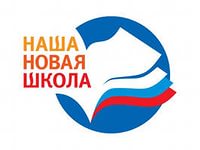 Белый царь на Синем море Красных турок победил
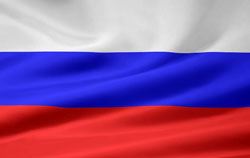 — Уделяйте особое внимание физической активности, больше двигайтесь. Недостаток кислорода, вызванный малой подвижностью, отрицательно сказывается на памяти и скорости мышления. Ученые калифорнийского Института биологических исследований выяснили, что мыши, чаще бегающие в колесе, чем их менее подвижные собратья, обладают большим количеством клеток в участке мозга, отвечающем за память.
— Чаще улыбайтесь. Смех способствует выработке эндорфинов, которые заряжают мозг и снимают напряжение.
— Слушайте классическую музыку. Более 10 лет назад французские психологи сделали знаменательное открытие. Изучая восприятие человеком музыкальных произведений на примере творчества Моцарта, они сформулировали тезис о положительном влиянии работ знаменитого композитора на мыслительные процессы. Данный эффект был незамедлительно назван в его честь эффектом Моцарта.
— Фантазируйте. Игры с собственным воображением как нельзя лучше влияют на реакцию и процессы мышления. Именно благодаря таким упражнениям активизируются те участки коры головного мозга, которые не задействованы в повседневной жизни.
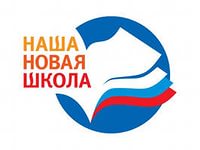